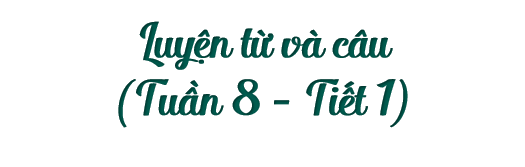 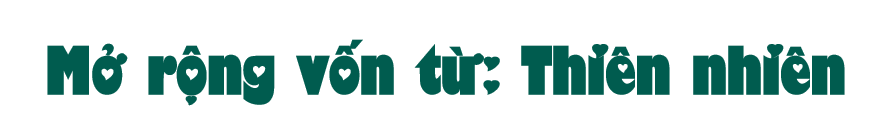 Thực hiện: EduFive
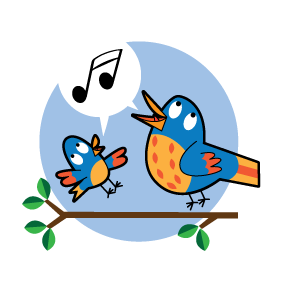 Khởi động
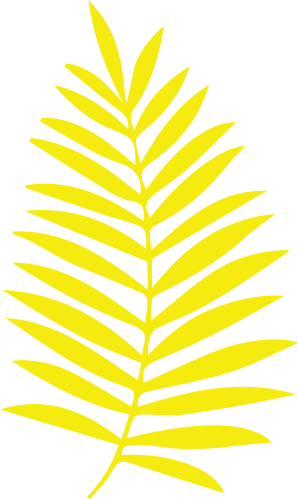 Mục tiêu bài học
Hiểu nghĩa từ thiên nhiên; nắm được từ ngữ chỉ sự vật, hiện tượng thiên nhiên trong một số thành ngữ, tục ngữ; tìm được từ ngữ tả không gian, tả sông nước và đặt câu với một từ ngữ tìm được.

Hiểu biết về môi trường thiên nhiên Việt Nam và nước ngoài, có ý thức bảo vệ thiên nhiên.
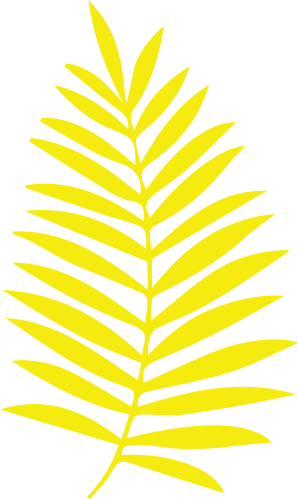 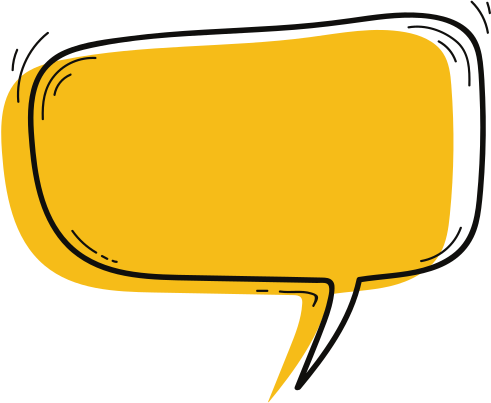 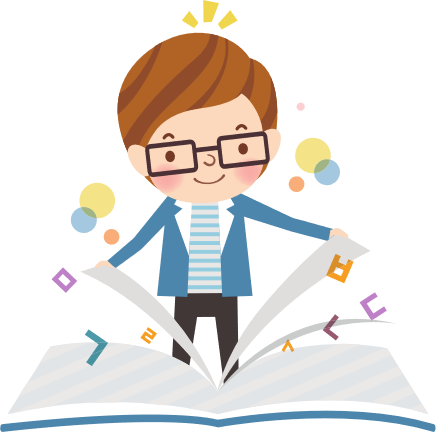 Tiết trước em đã học bài gì?
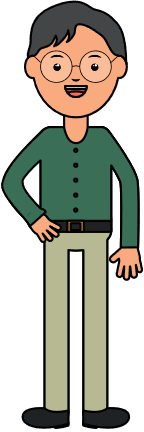 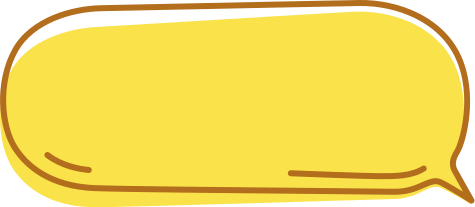 Luyện tập về từ nhiều nghĩa
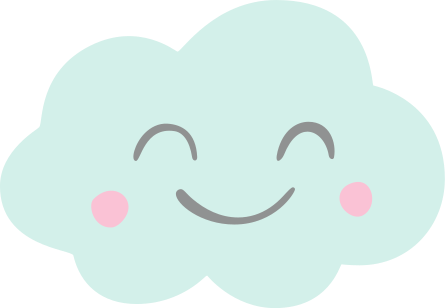 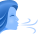 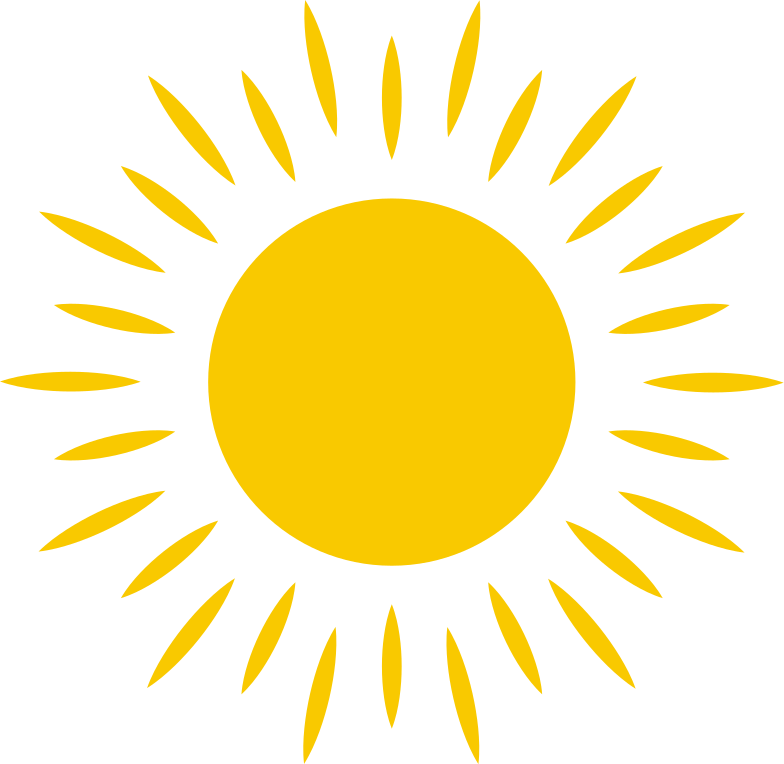 cổ
đi
đứng
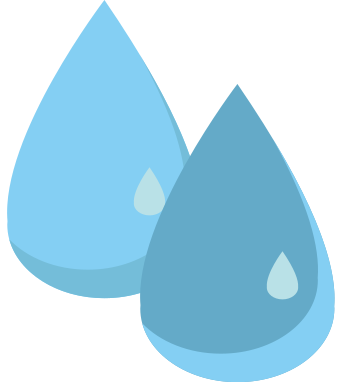 chân
[Speaker Notes: Chọn hình và hãy đặt câu để phân biệt từ nhiều nghĩa]
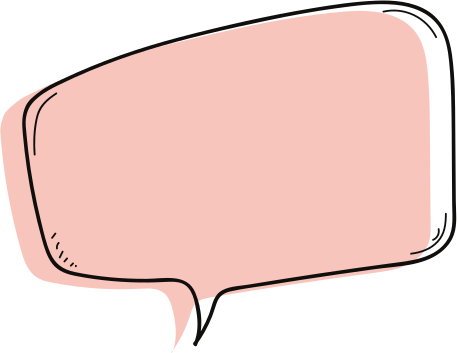 Các em đang học chủ điểm gì?
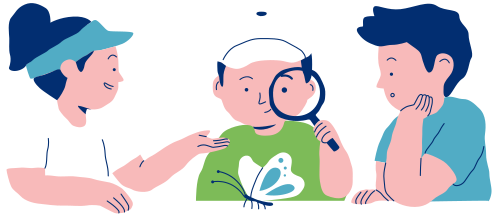 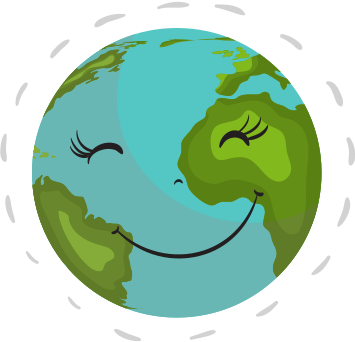 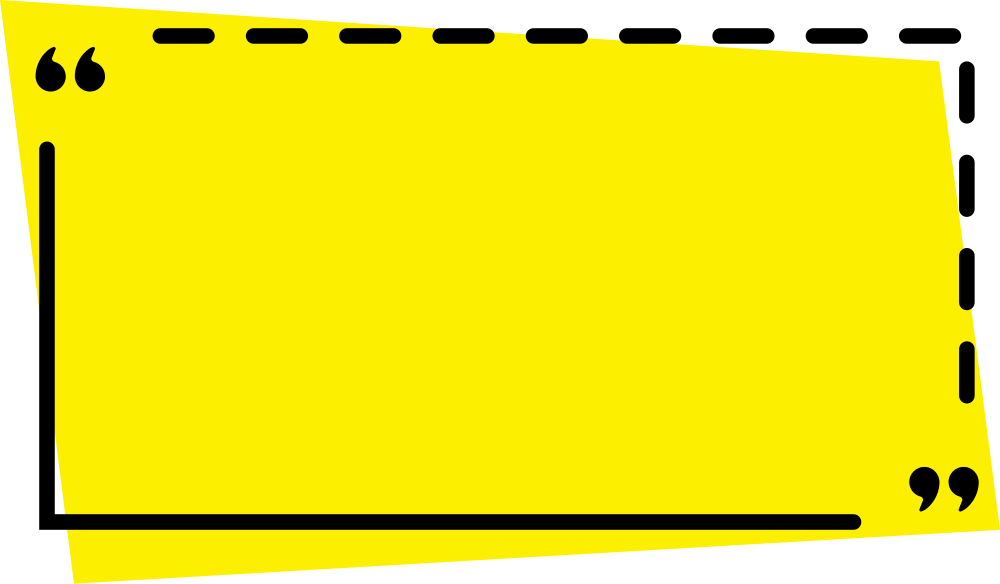 Con người với thiên nhiên
[Speaker Notes: Bài học hôm nay sẽ giúp các em:
Mở rộng và hệ thống hóa vốn từ chỉ các sự vật, hiện tượng thiên nhiên
Làm quen và ghi nhớ các thành ngữ, tục ngữ mượn các sự vật, hiện tượng thiên nhiên để nói về những vấn đề của đời sống, xã hội.]
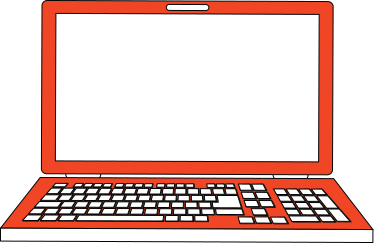 DU LỊCH 
QUA MÀN ẢNH
[Speaker Notes: Các em vừa xem xong một số bức tranh tả cảnh thiên nhiên, em thấy có đẹp không? Vâng, trong thiên nhiên có nhiều cảnh đẹp, mỗi cảnh đẹp lại gợi cho chúng ta những hình ảnh và màu sắc riêng.]
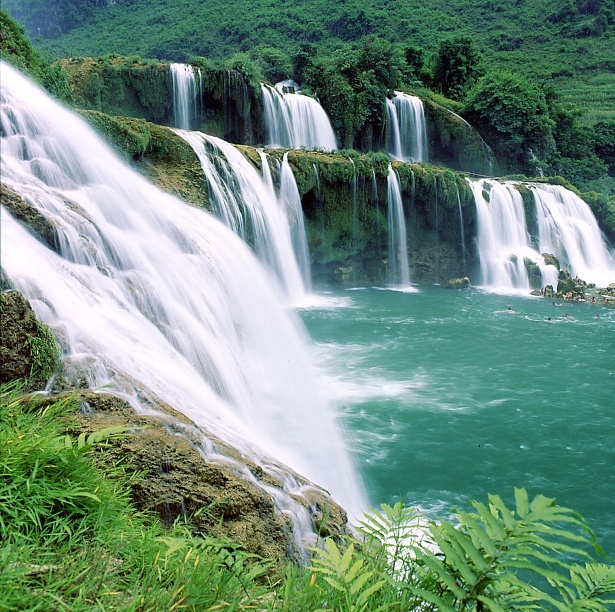 Thác Cam Ly
Cảnh bình minh
Hoàng hôn trên sông
Thác Bản Dốc
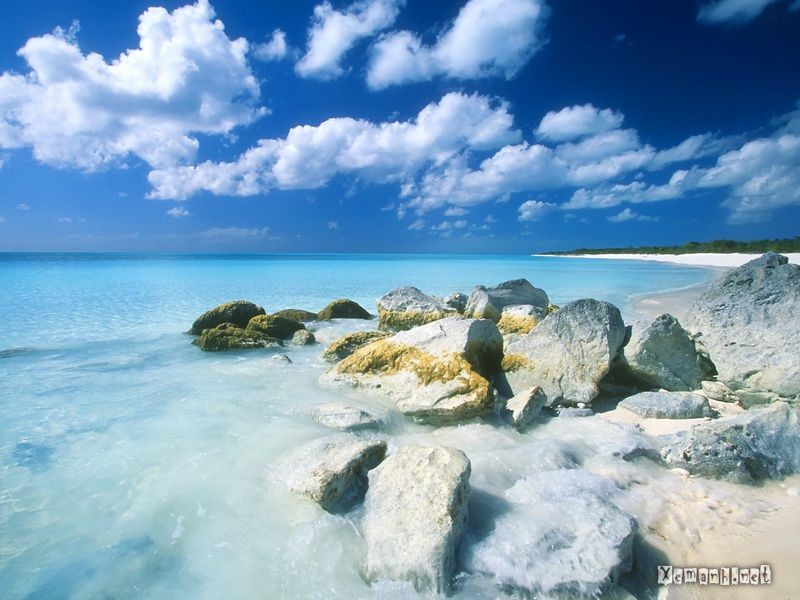 Bãi biển Cửa Tùng
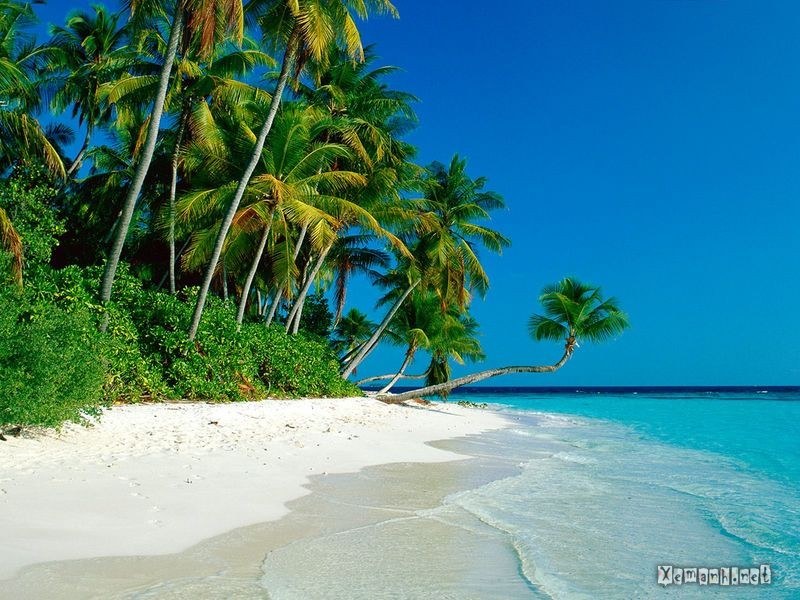 Non nước Nha Trang
Mở rộng vốn từ: Thiên nhiên
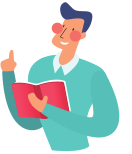 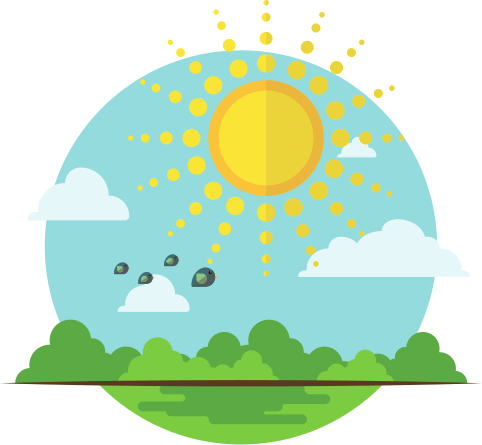 [Speaker Notes: Các em vừa xem xong một số bức tranh tả cảnh thiên nhiên, em thấy có đẹp không? Vâng, trong thiên nhiên có nhiều cảnh đẹp, mỗi cảnh đẹp lại gợi cho chúng ta những hình ảnh và màu sắc riêng.]
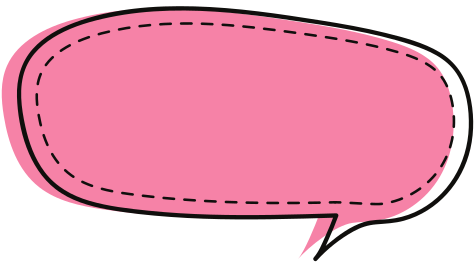 Quan sát những sự vật sau và cho biết:
1) Những sự vật nào tự nhiên mà có?
2) Những sự vật nào do con người làm ra?
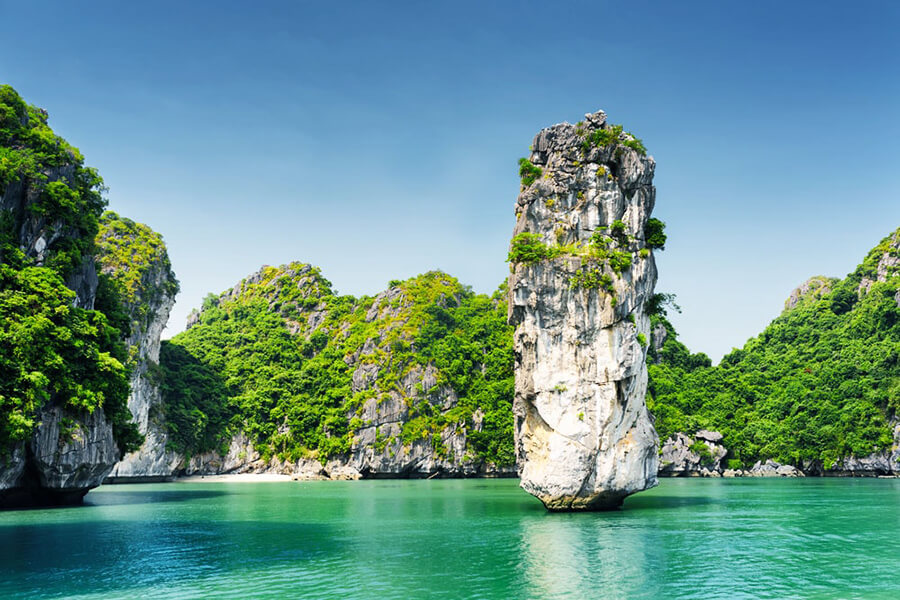 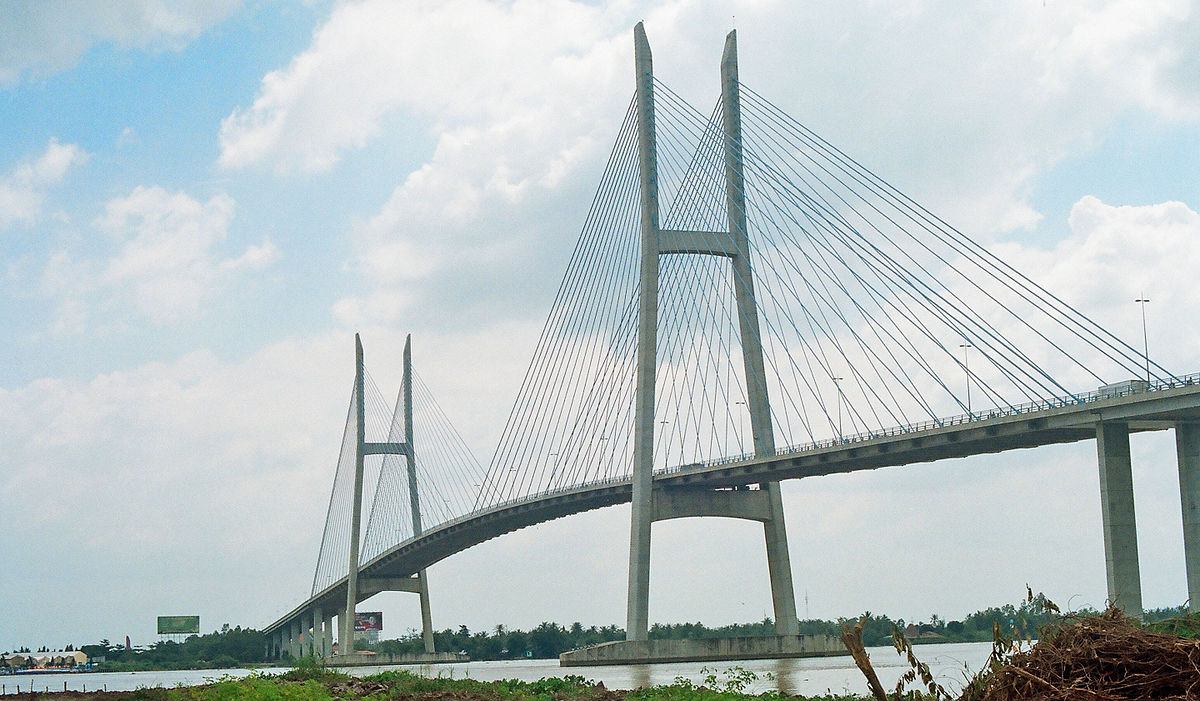 Cầu Mỹ Thuận
Vịnh Hạ Long
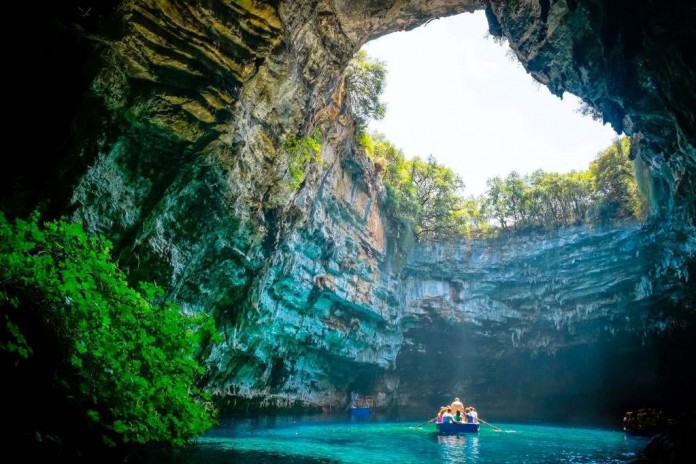 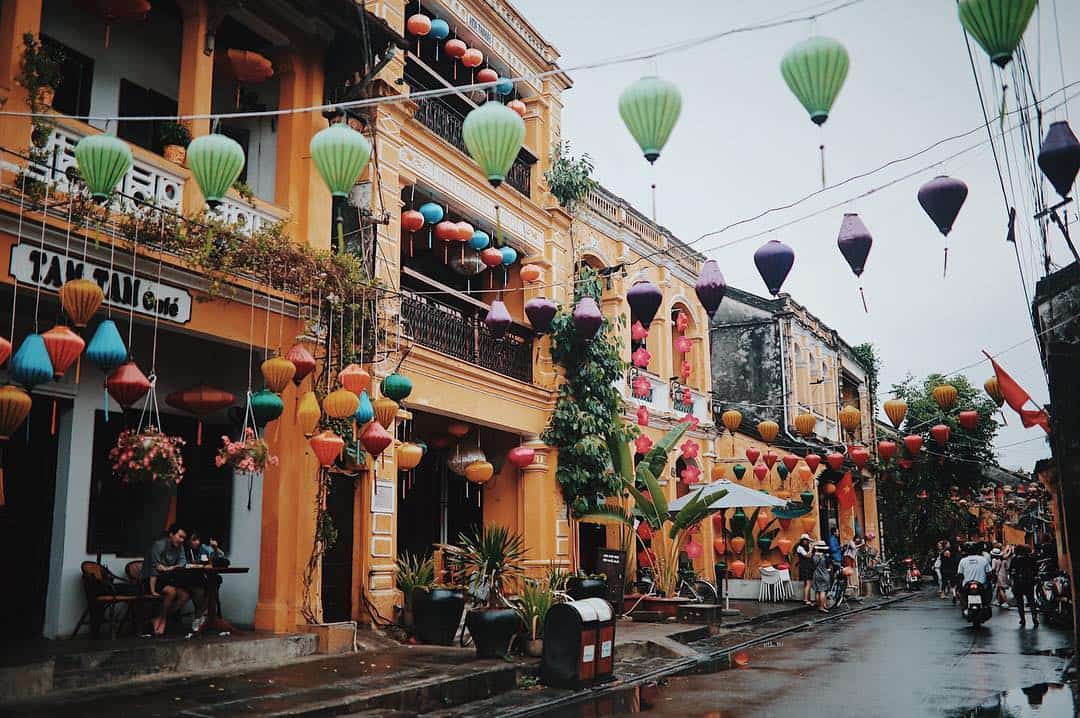 Phong Nha Kẻ Bàng
Phố cổ Hội An
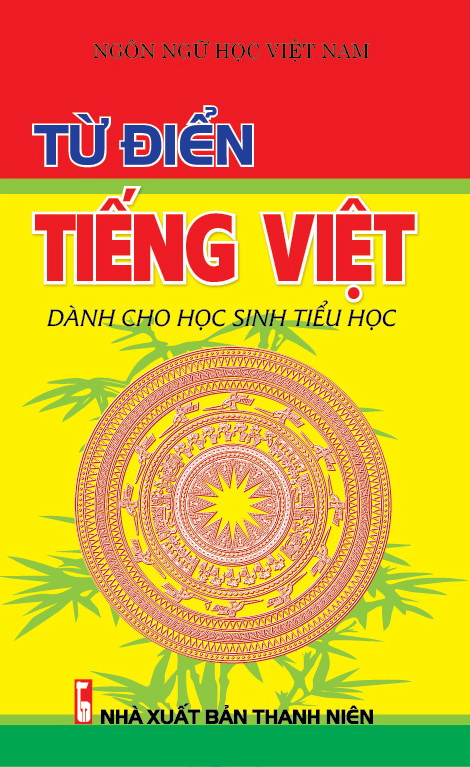 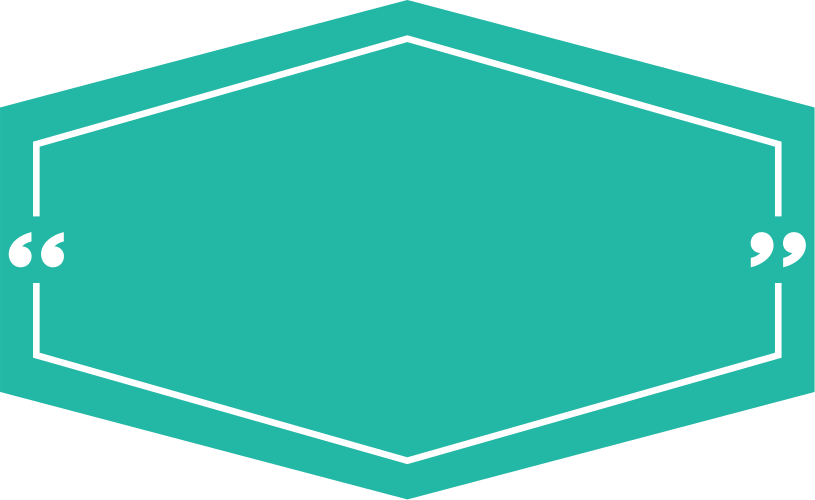 Hãy dùng từ điển Tiếng Việt, tìm xem “thiên nhiên” là gì?
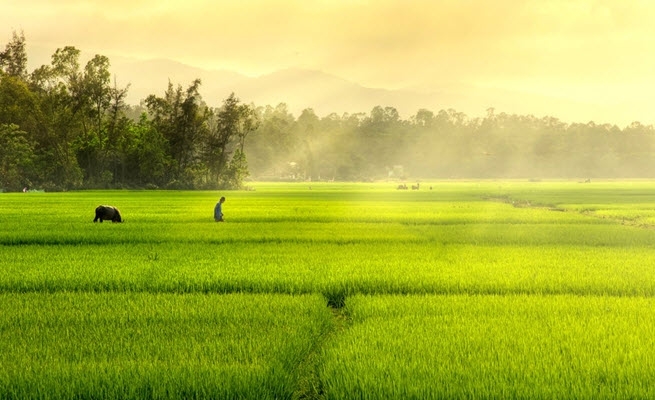 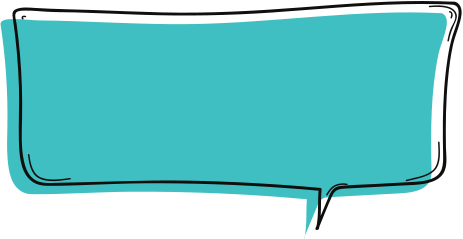 Bài 1: Dòng nào dưới đây giải thích đúng nghĩa từ thiên nhiên
a) Tất cả những gì do con người tạo ra.
b) Tất cả những gì không do con người tạo ra.
c) TÊt c¶ mäi thø tån t¹i xung quanh con người .
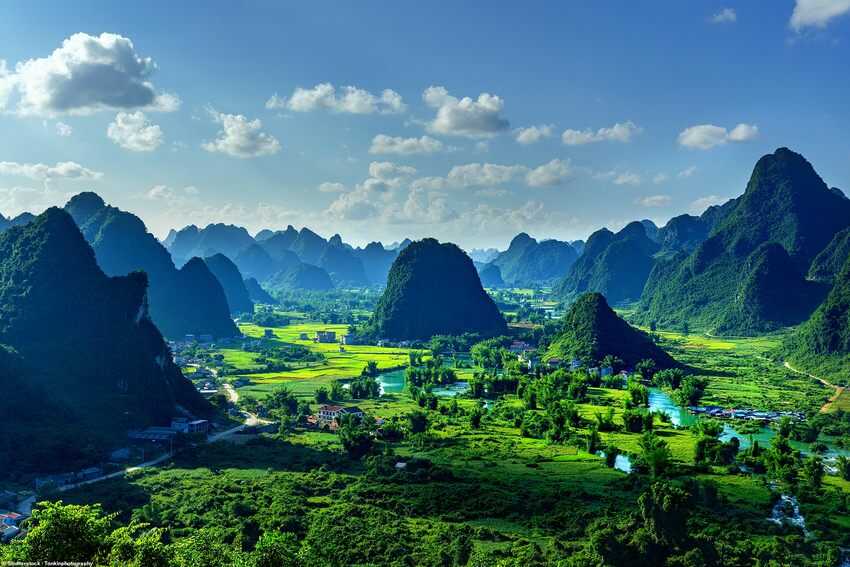 Thiên nhiên là tất cả những gì không do con người tạo ra.
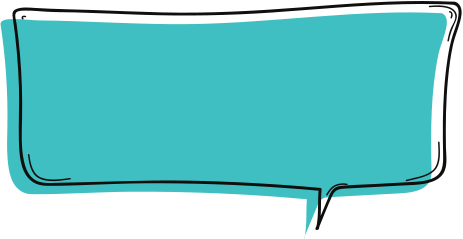 Bài 2: Tìm trong các thành ngữ, tục ngữ sau những từ chỉ các sự vật, hiện tượng trong thiên nhiên.
a) Lên thác xuống ghềnh
b) Góp gió thành bão
c) Nước chảy đá mòn
d) Khoai đất lạ, mạ đất quen
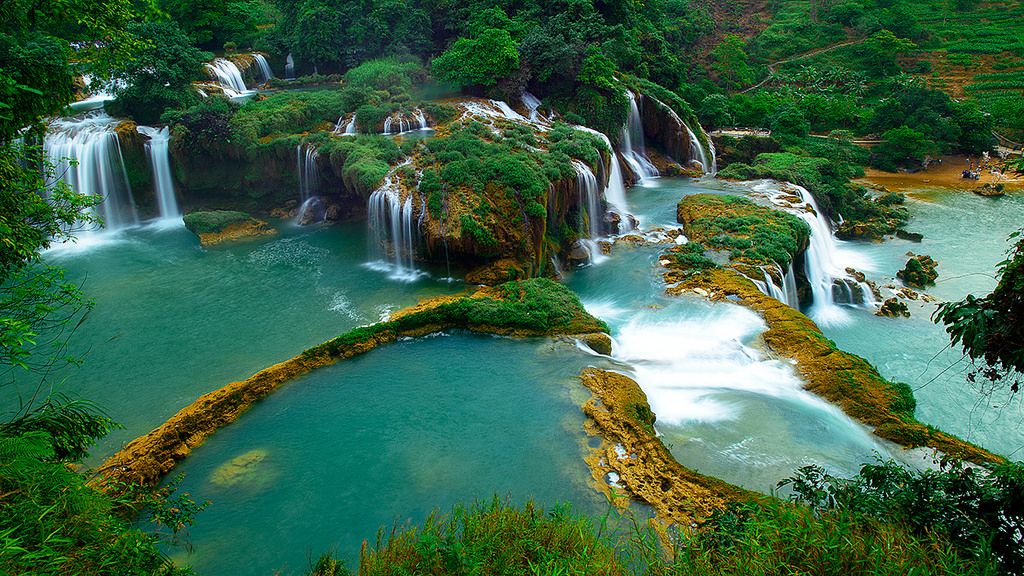 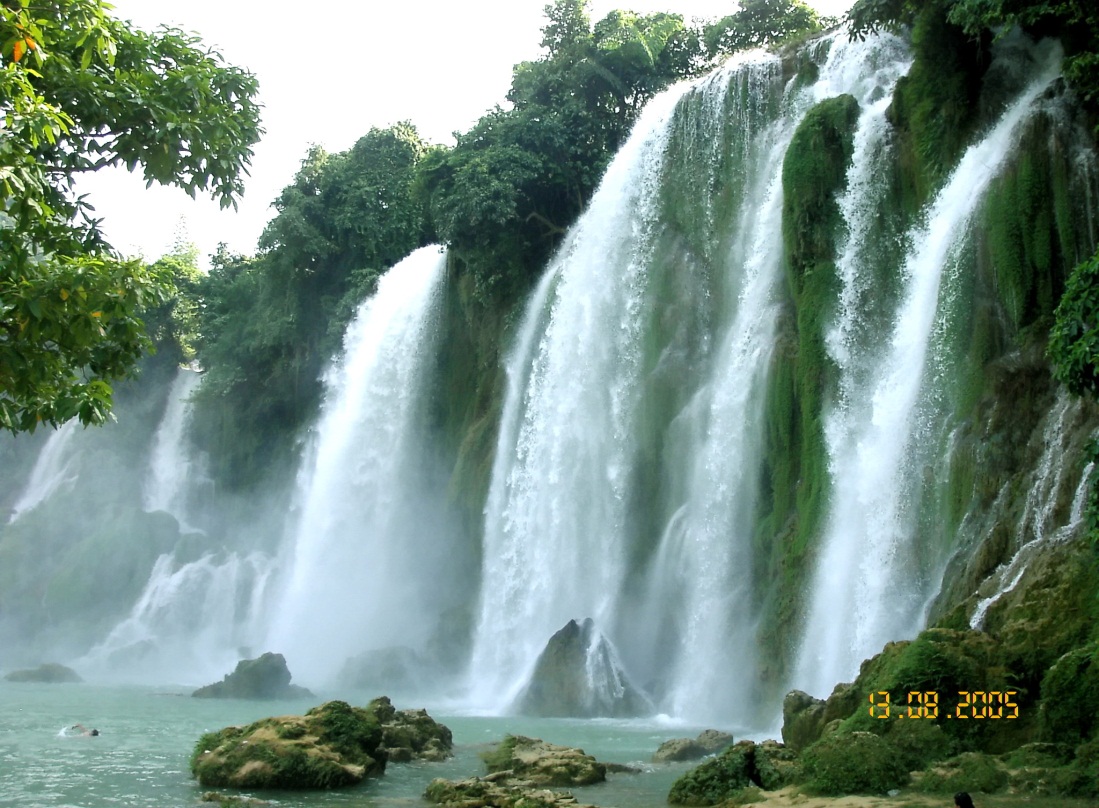 Thác: dòng nước chảy vượt qua một vách đá cao nằm chắn ngang dòng sông.
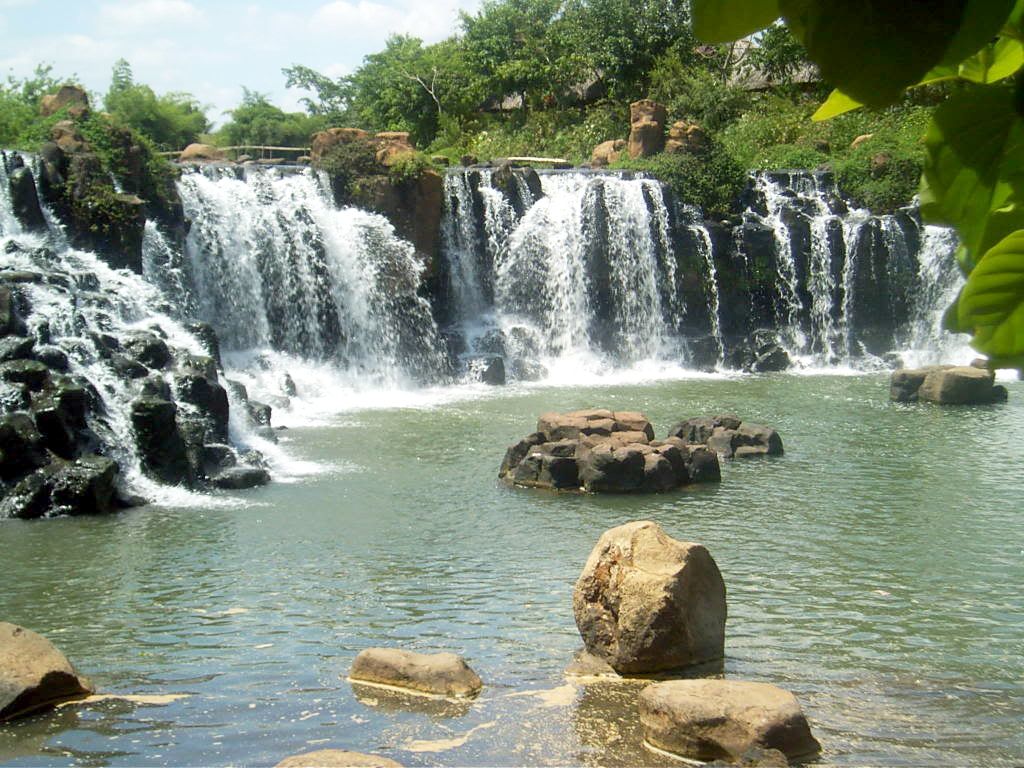 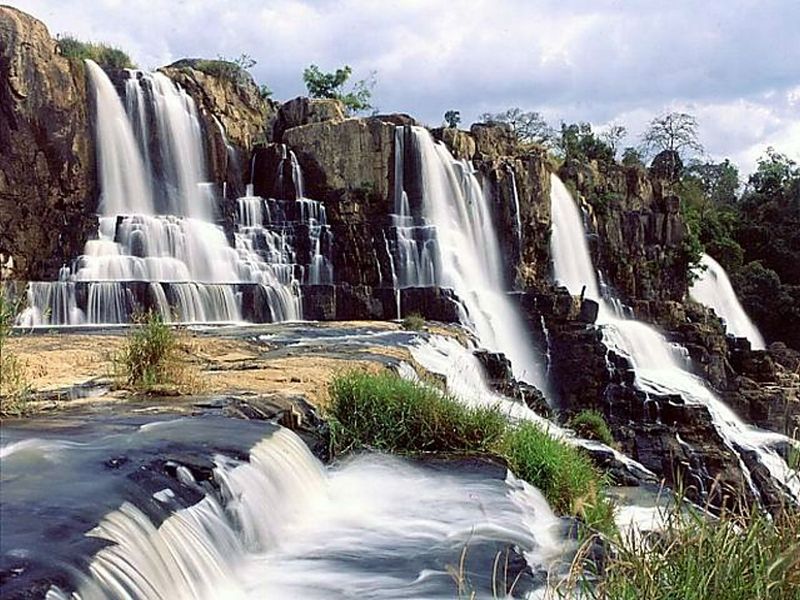 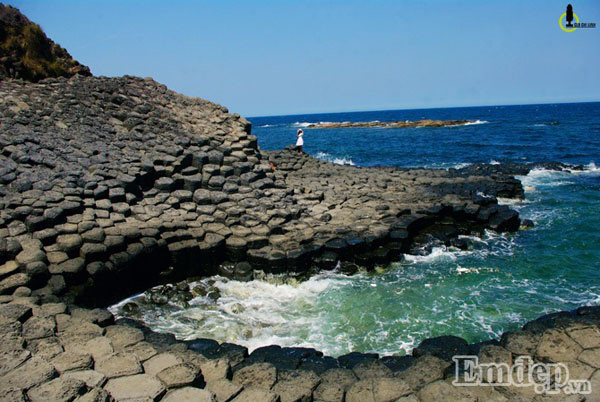 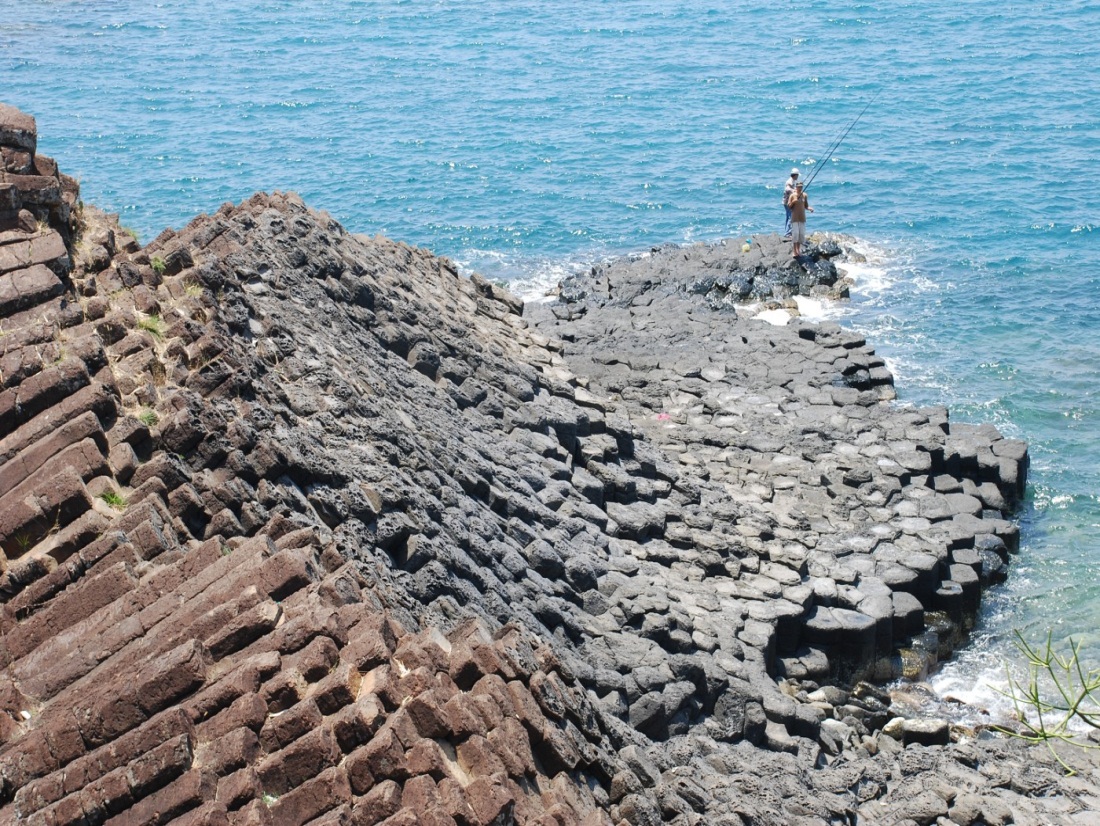 Ghềnh: chỗ lòng sông bị thu nhỏ và nông, có đá lởm chởm nằm chắn ngang.
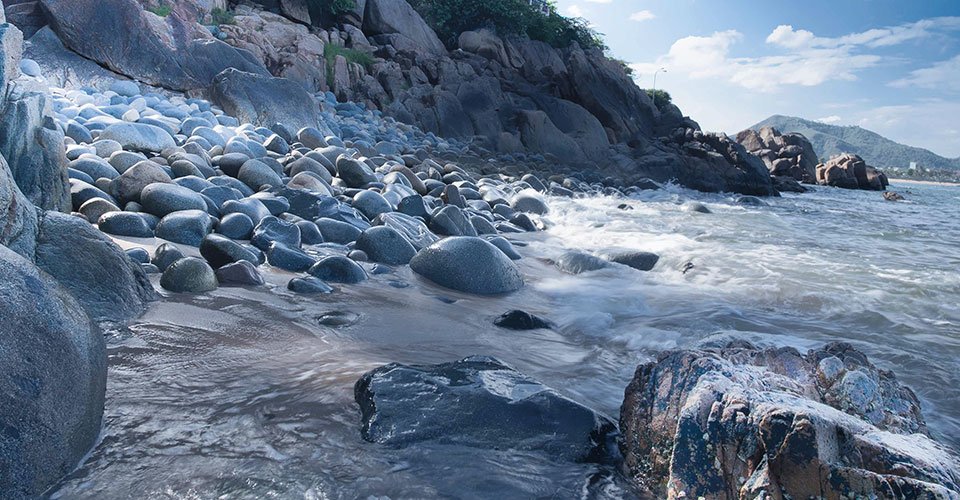 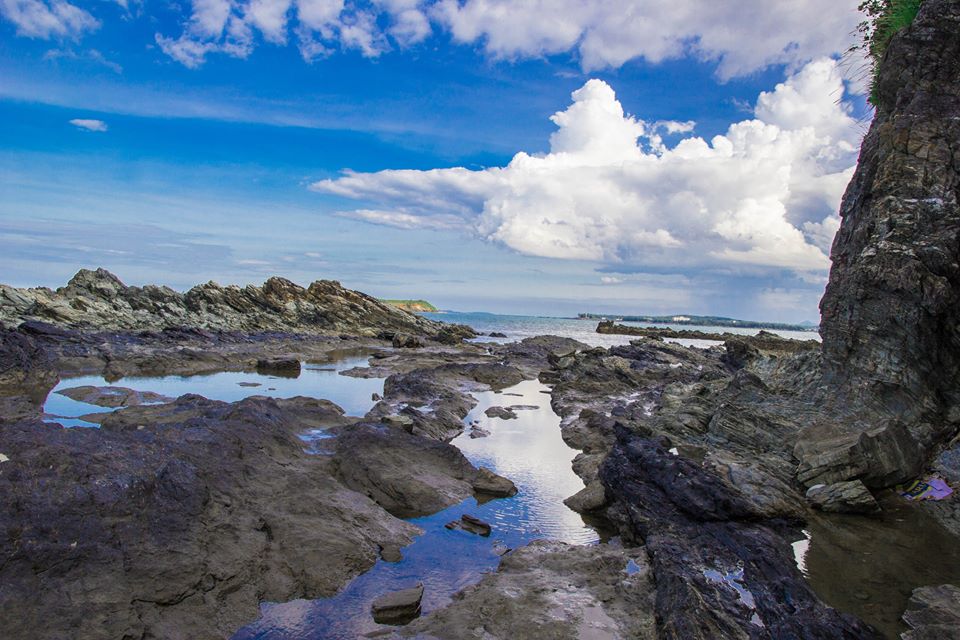 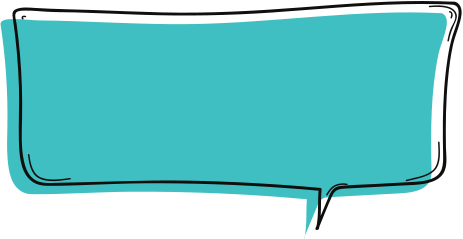 Bài 2: Tìm trong các thành ngữ, tục ngữ sau những từ chỉ các sự vật, hiện tượng trong thiên nhiên.
a) Lên thác xuống ghềnh
b) Góp gió thành bão
c) Nước chảy đá mòn
d) Khoai đất lạ, mạ đất quen
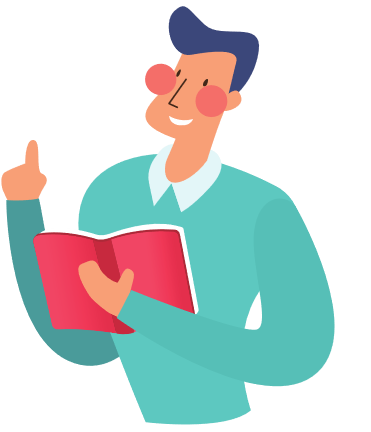 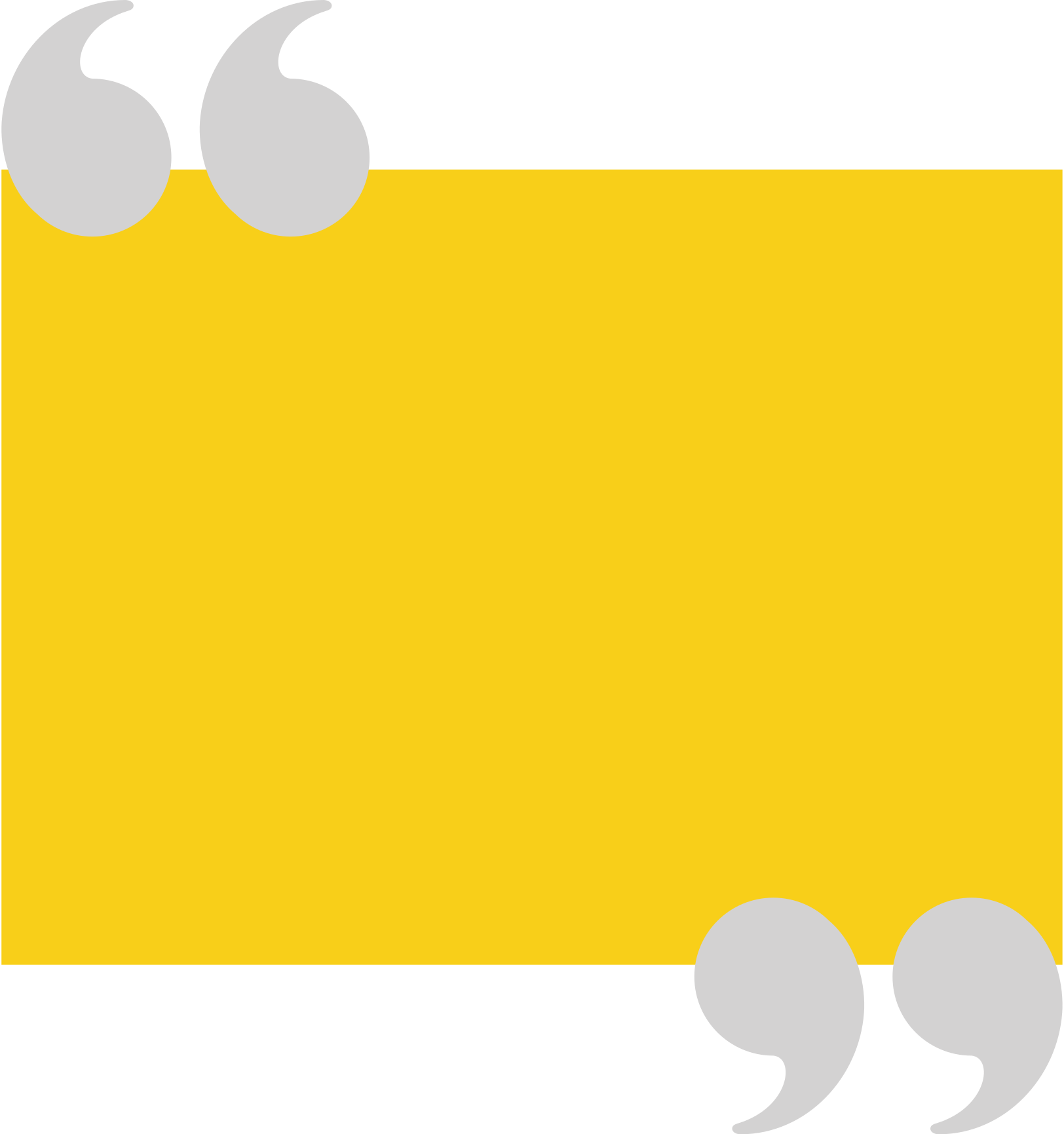 a) Lên thác xuống ghềnh
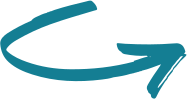 Chỉ những khó khăn, gian lao, vất vả trong cuộc sống
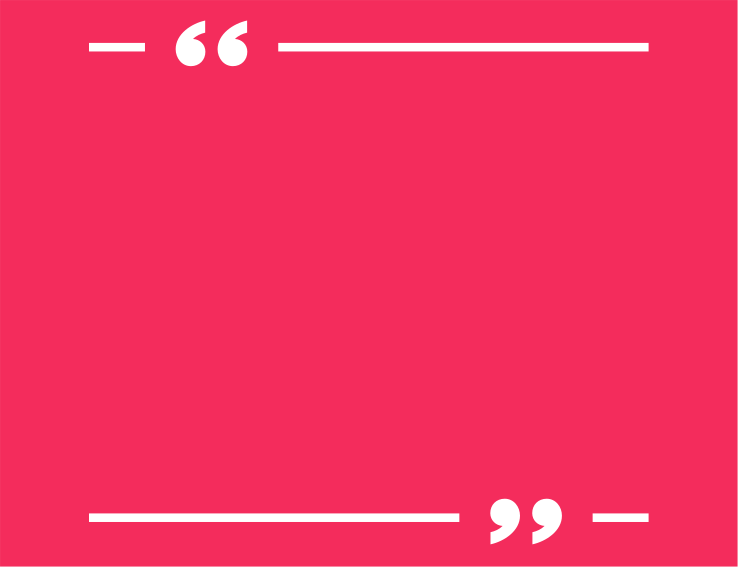 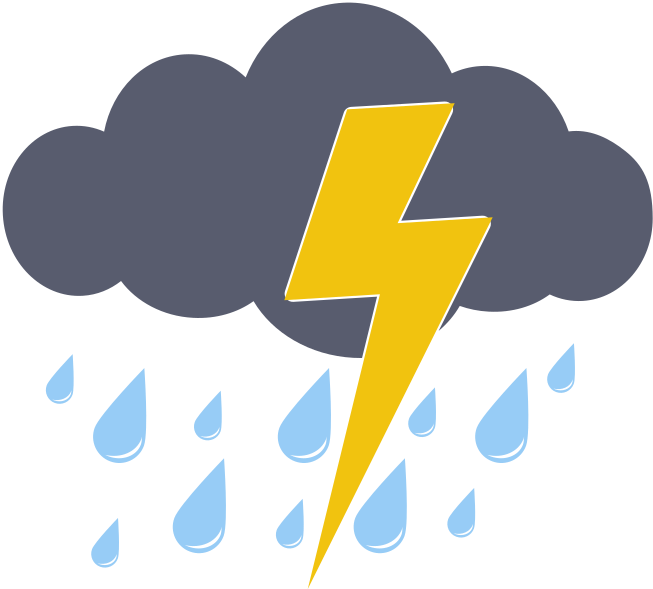 b) Góp gió thành bão
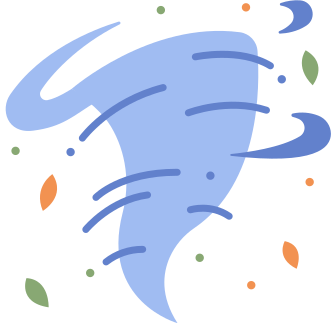 Tích tụ nhiều cái nhỏ sẽ thành cái lớn
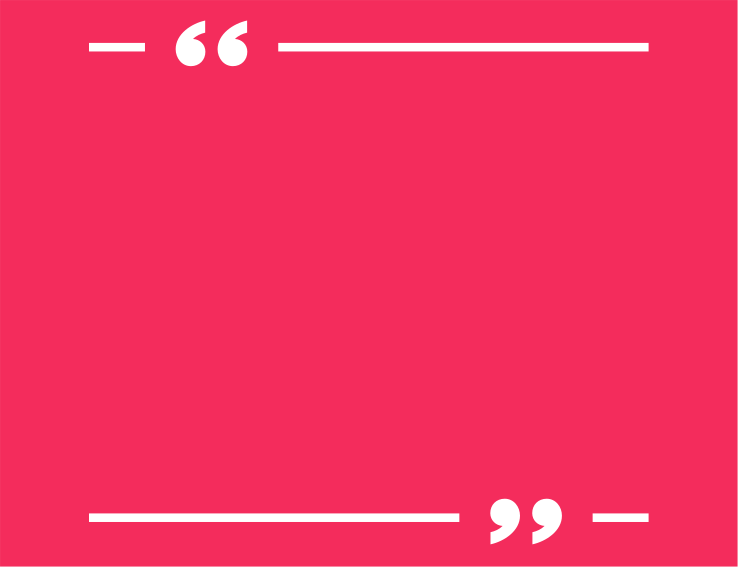 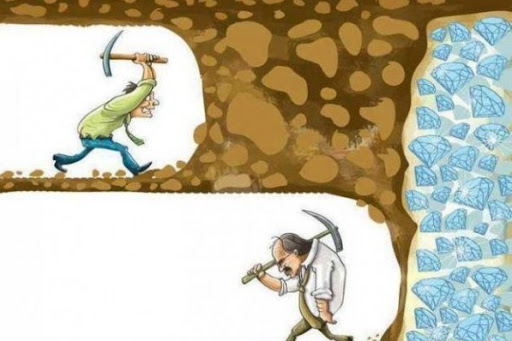 c) Nước chảy đá mòn
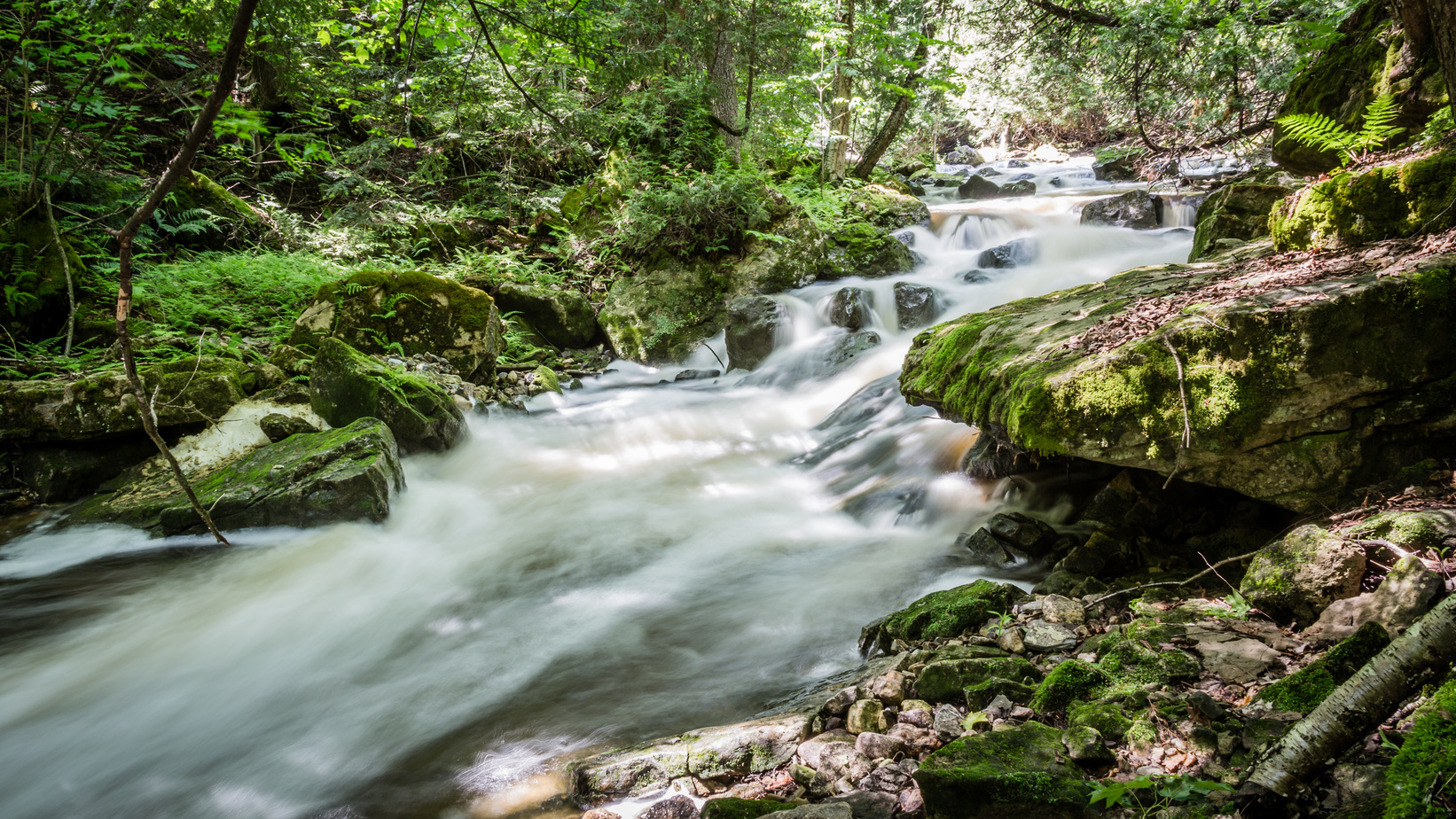 Bền bỉ, quyết tâm thì việc dù khó cũng thành công
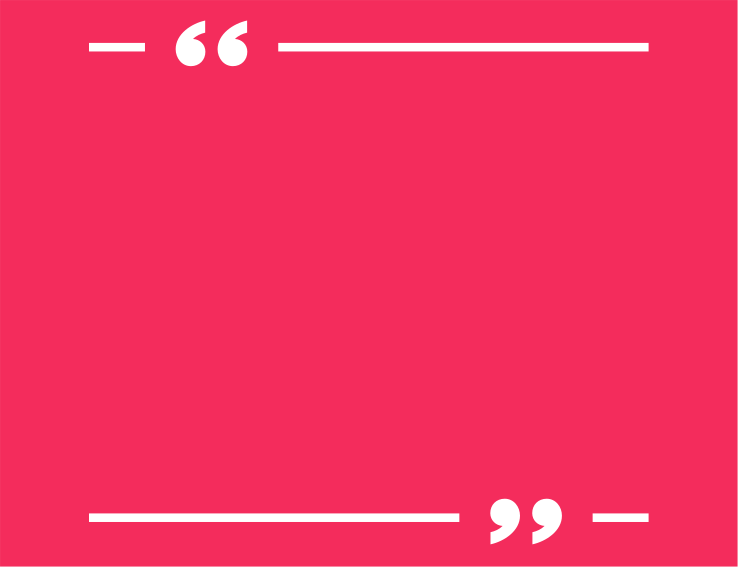 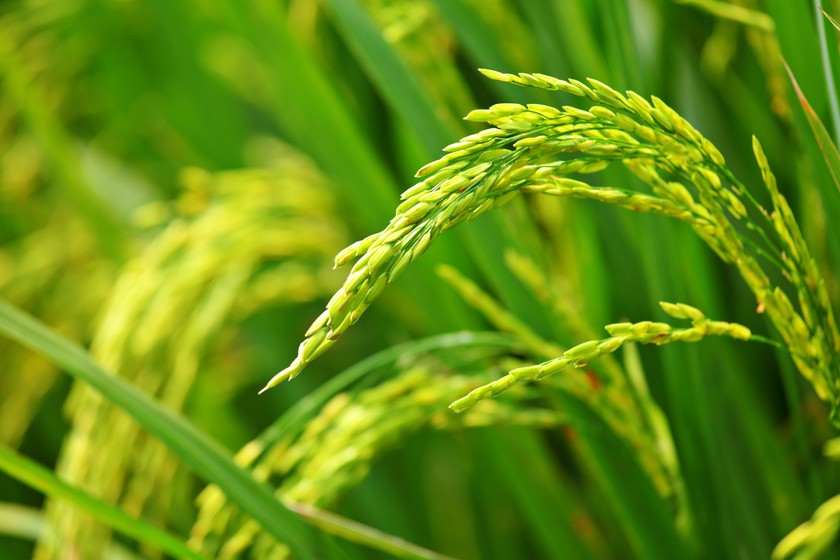 c) Khoai đất lạ, mạ đất quen
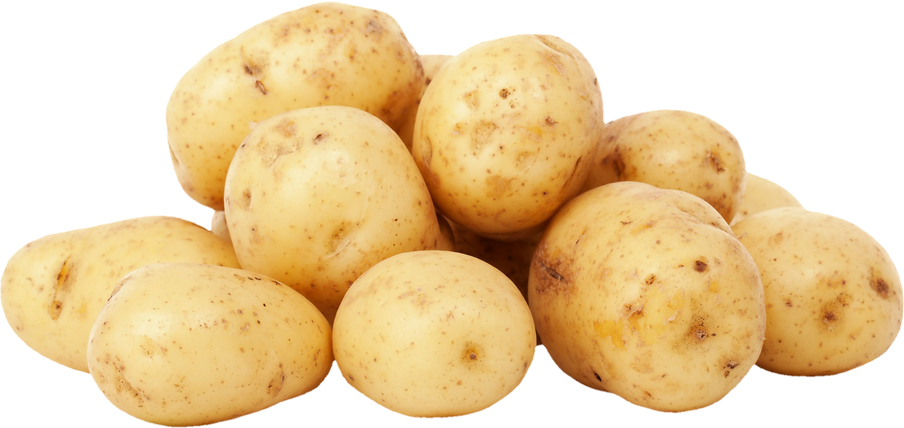 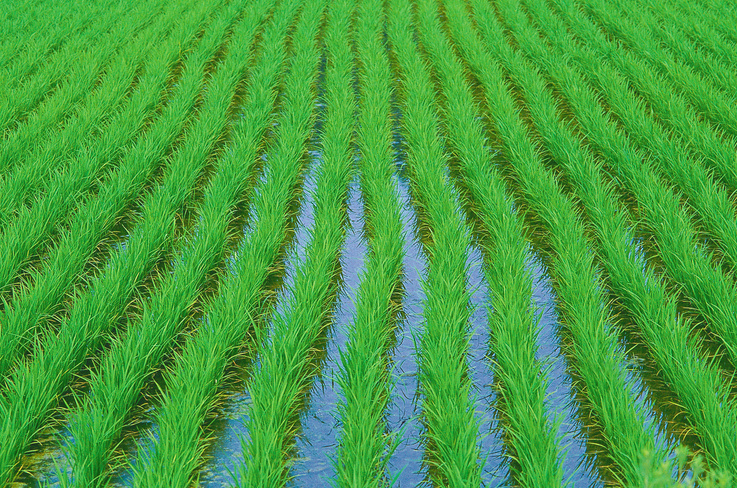 Khoai trồng nơi đất mới;
 mạ trồng nơi đất quen thì tốt
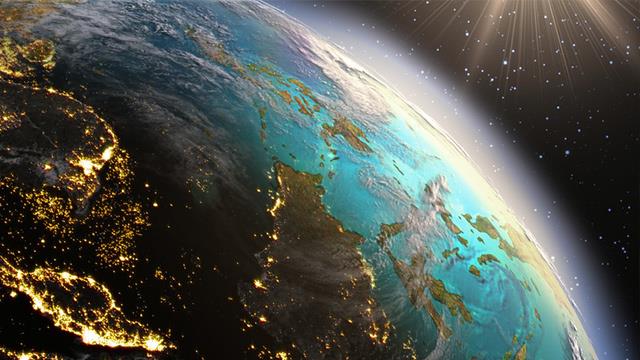 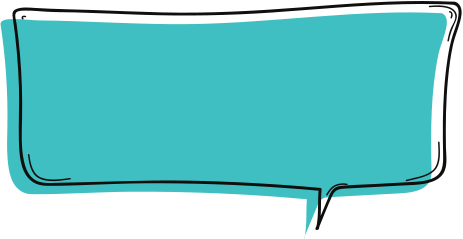 Bài 3: Tìm những từ ngữ miêu tả 
không gian. Đặt câu với một trong 
các từ ngữ vừa tìm được.
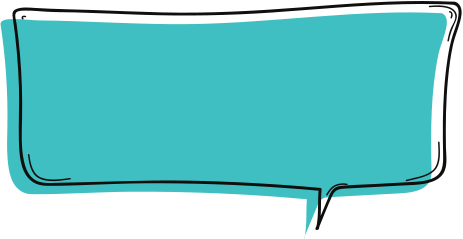 Bài 3: Tìm những từ ngữ miêu tả 
không gian.
a) Tả chiều rộng: bao la,
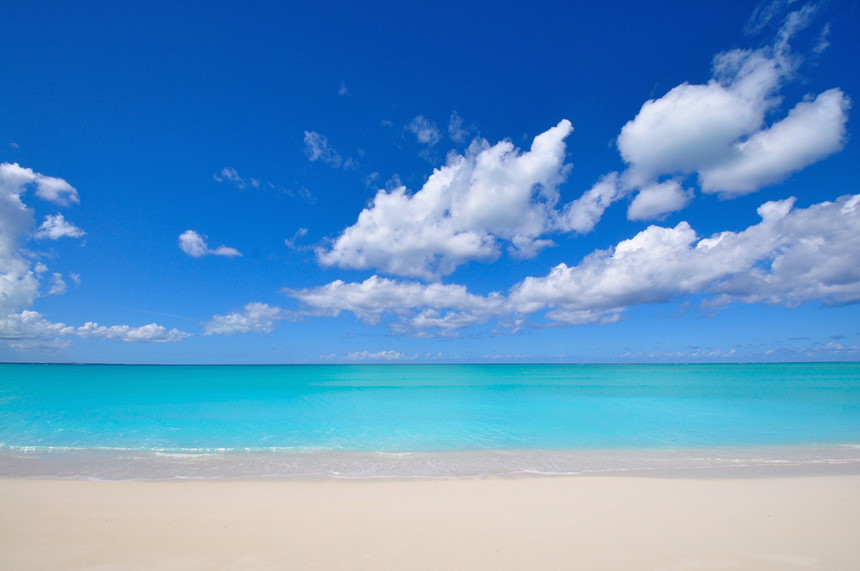 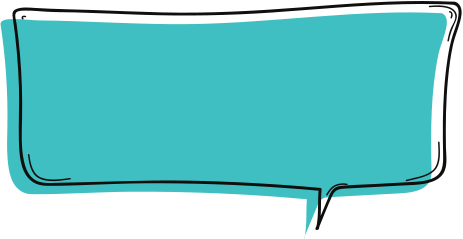 Bài 3: Tìm những từ ngữ miêu tả 
không gian.
a) Tả chiều rộng: bao la,
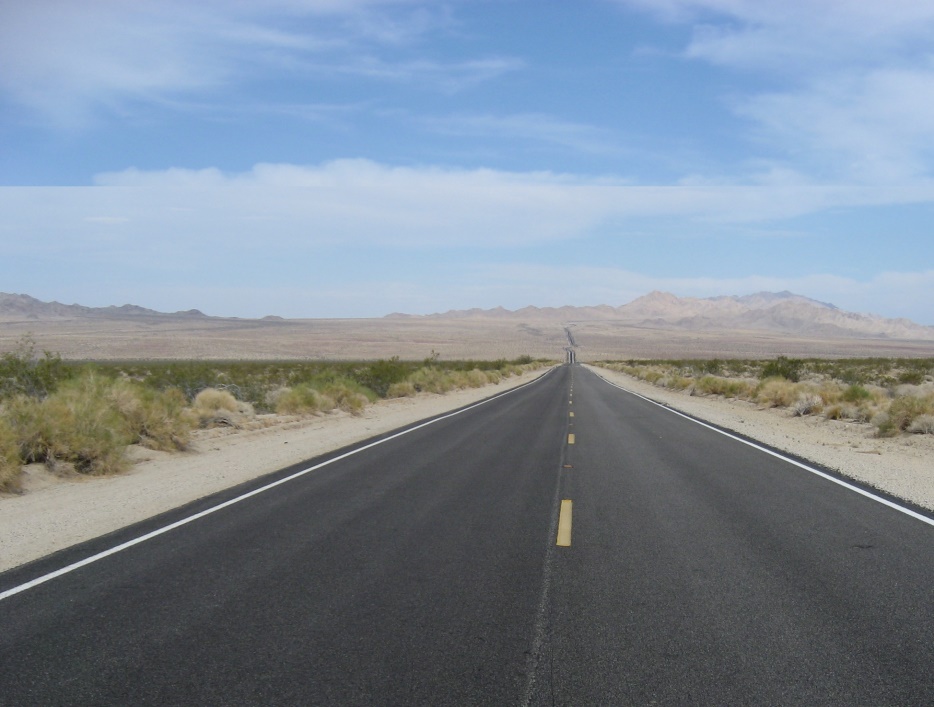 b) Tả chiều dài (xa): tít tắp,
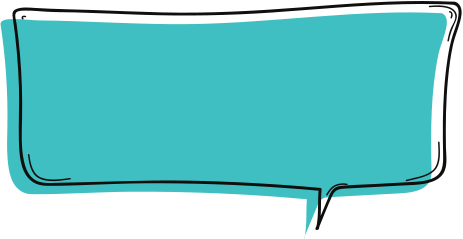 Bài 3: Tìm những từ ngữ miêu tả 
không gian.
a) Tả chiều rộng: bao la,
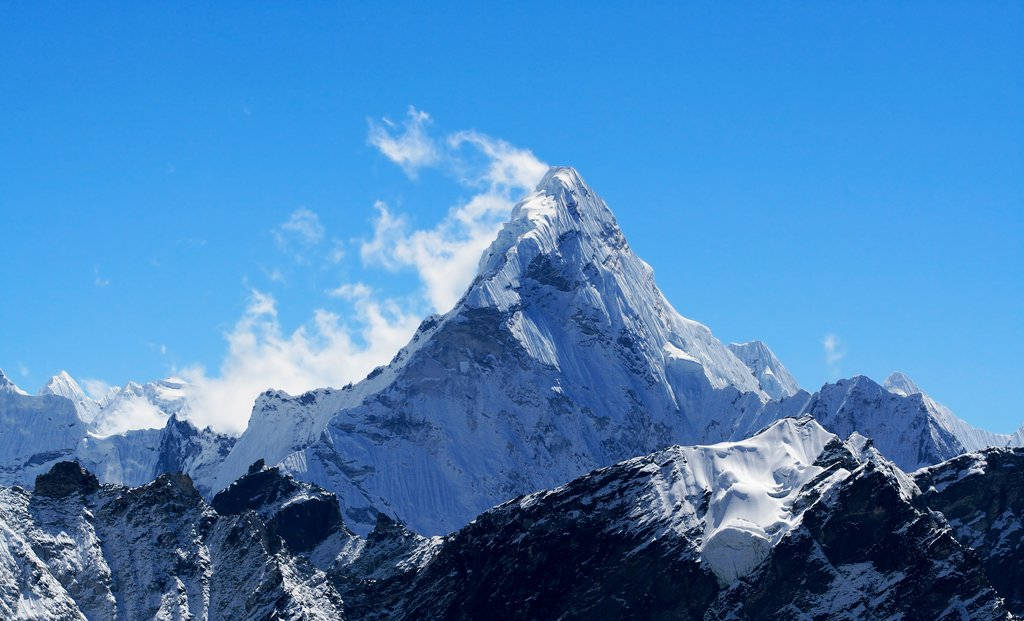 b) Tả chiều dài (xa): tít tắp,
c) Tả chiều cao: cao vút,
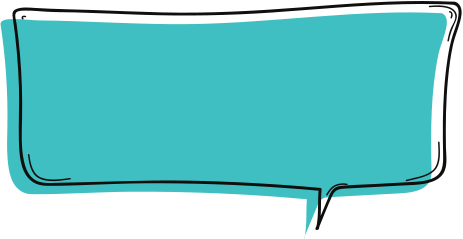 Bài 3: Tìm những từ ngữ miêu tả 
không gian.
a) Tả chiều rộng: bao la,
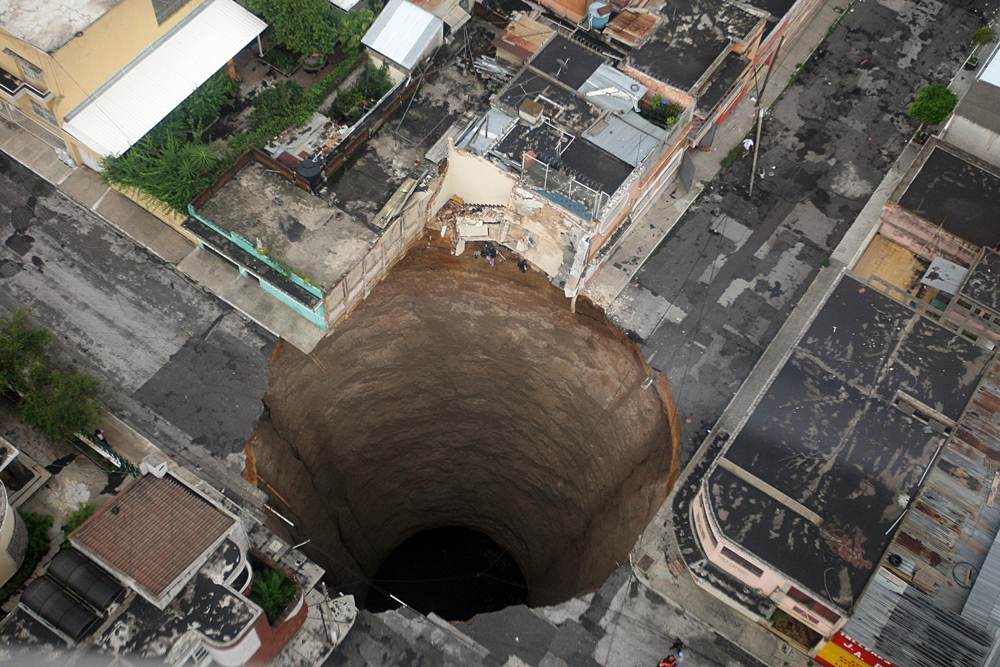 b) Tả chiều dài (xa): tít tắp,
c) Tả chiều cao: cao vút,
d) Tả chiều sâu: hun hút,
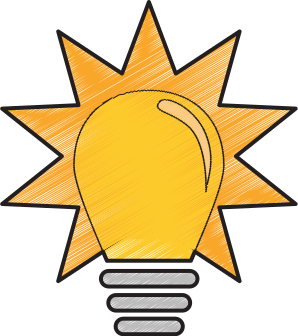 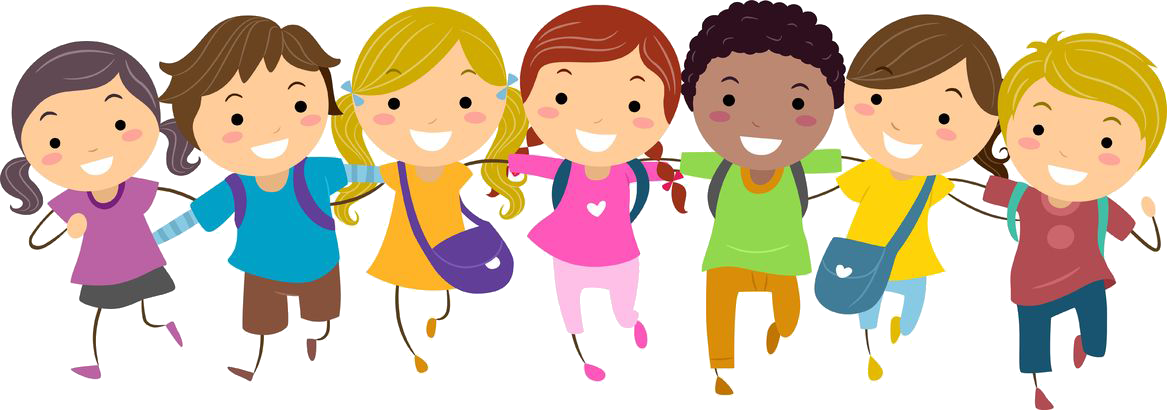 TRÒ CHƠI: “truyền điện”
a) Tả chiều rộng: bao la,
b) Tả chiều dài (xa): tít tắp,
c) Tả chiều cao: cao vút,
d) Tả chiều sâu: hun hút,
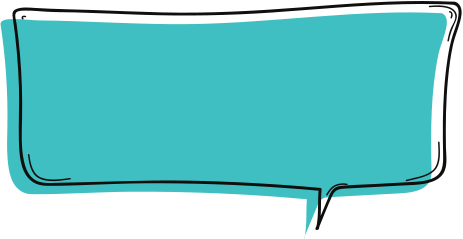 Bài 3: Tìm những từ ngữ miêu tả 
không gian.
a) Tả chiều rộng: bao la,
mênh mông, bát ngát, …
lê thê, ngút ngát, …
b) Tả chiều dài (xa): tít tắp,
chót vót, chất ngất,…
c) Tả chiều cao: cao vút,
d) Tả chiều sâu: hun hút,
thăm thẳm, sâu hoắm, …
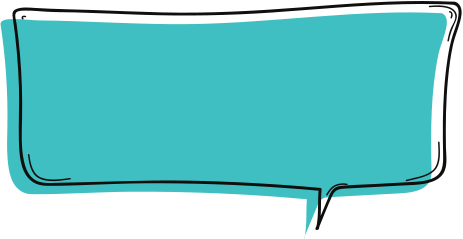 Bài 3: Đặt câu với một trong 
các từ ngữ vừa tìm được.
a) Tả chiều rộng:
Biển rộng mênh mông.
b) Tả chiều dài (xa):
Những con tàu đã đi ra xa tít mù khơi.
c) Tả chiều cao:
Trên ngọn cây chót vót, tiếng chim hót véo von.
d) Tả chiều sâu:
Vực sâu thăm thẳm.
VIDEO SÓNG NƯỚC
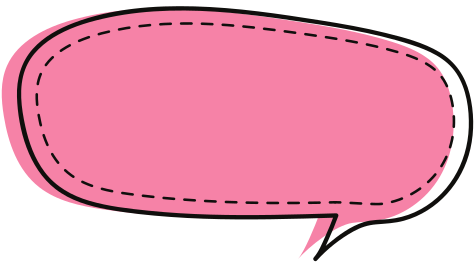 Bài 4: Tìm những từ ngữ miêu tả 
sóng nước.  Đặt câu với một trong 
các từ ngữ vừa tìm được.
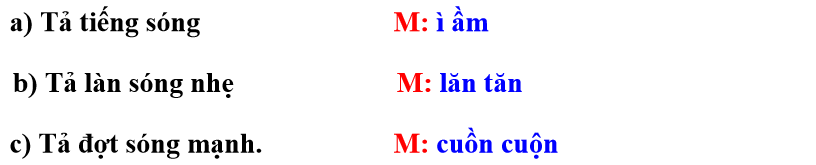 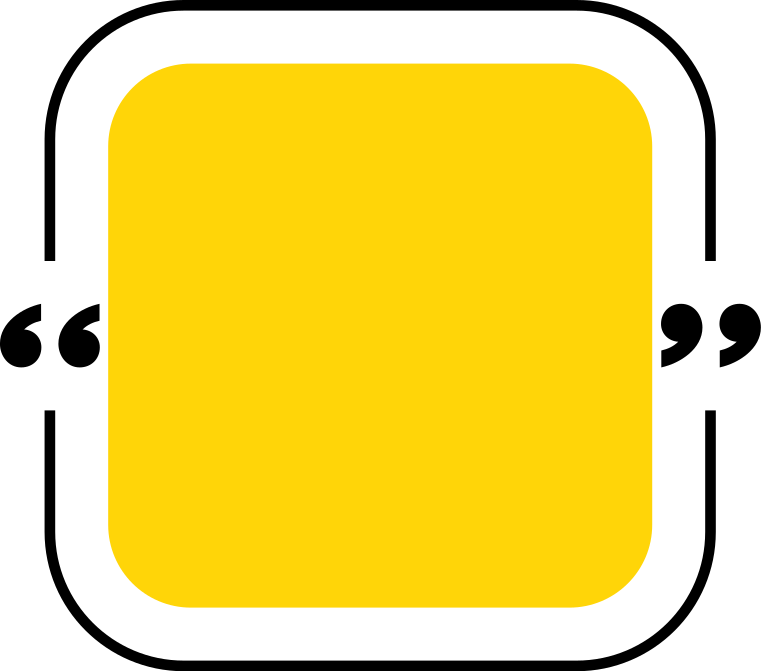 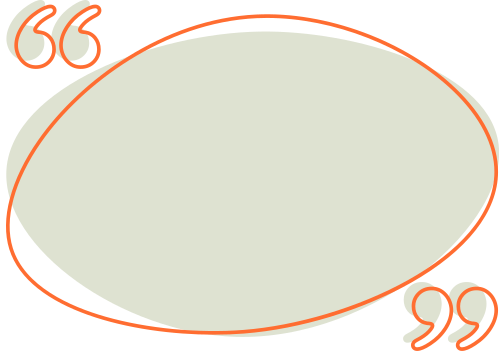 a) Tả tiếng sóng:
 ì ầm, ầm ầm, 
ào ào, rì rào,...
b) Tả làn sóng nhẹ:
 lăn tăn, dập dềnh, 
trườn lên,…
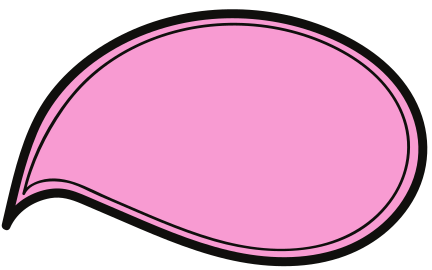 c) Tả đợt sóng mạnh: cuồn cuộn, trào dâng, điên cuồng, …
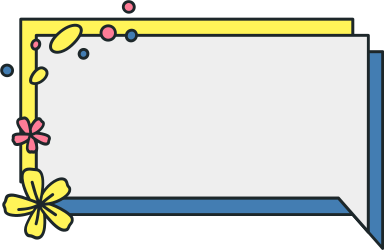 Sóng vỗ rì rào.
 Mặt hồ gợn sóng lăn tăn.
 Biển khơi nổi giận, sóng vỗ ầm ầm.
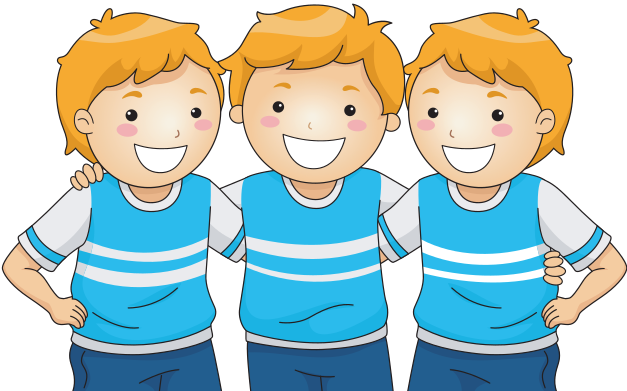 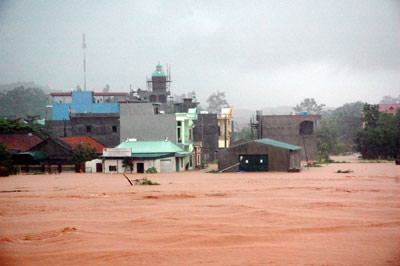 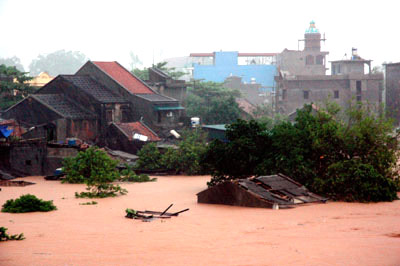 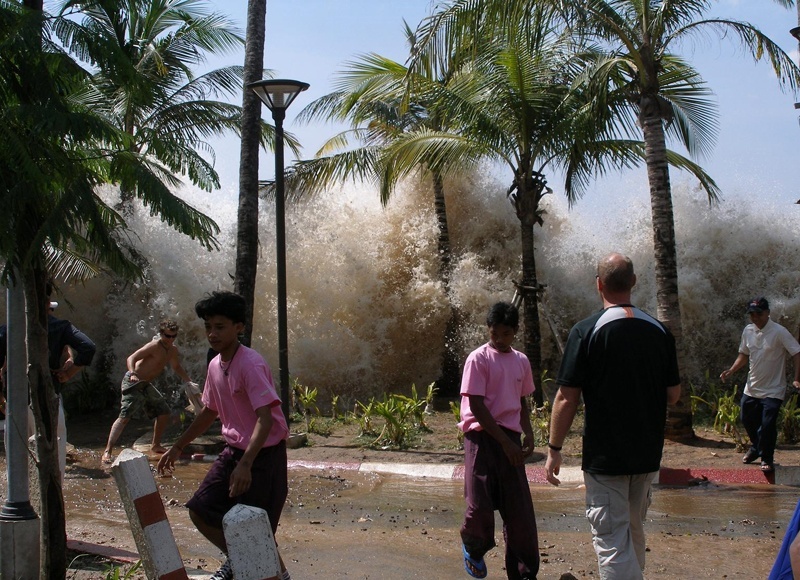 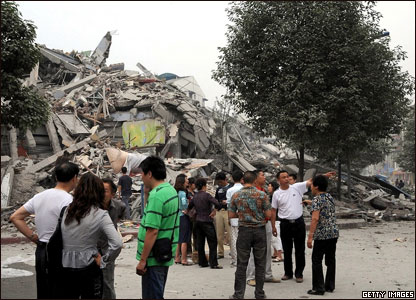 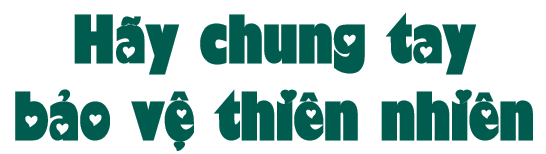 Mái nhà chung
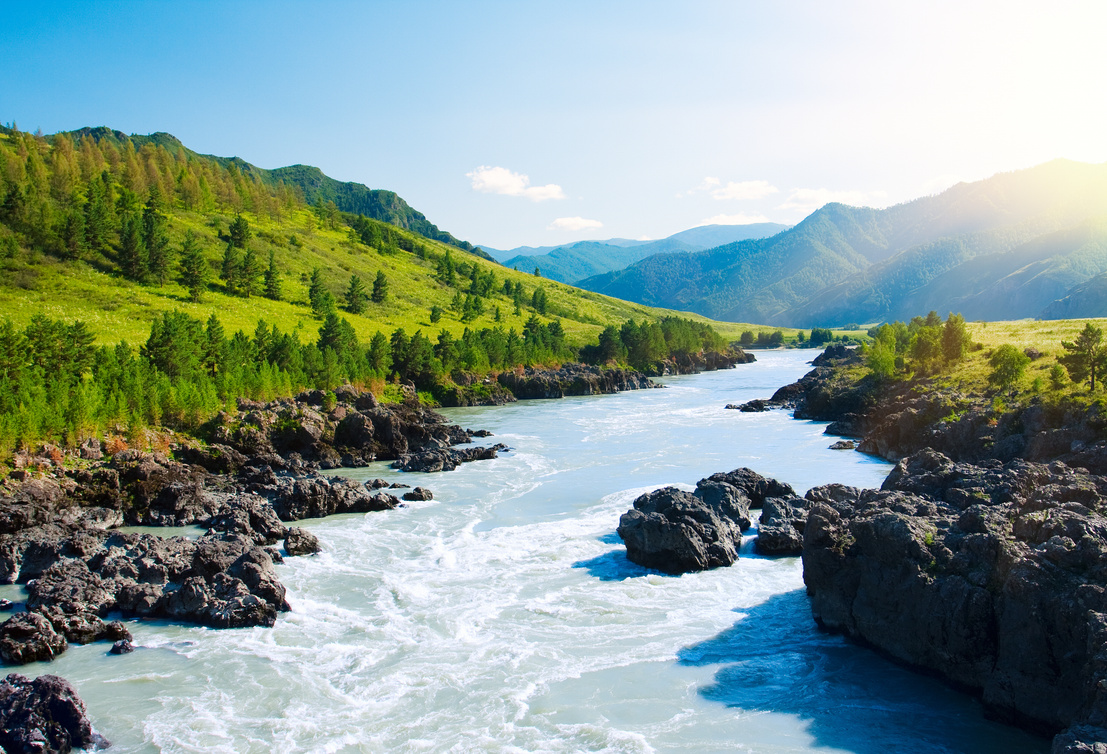 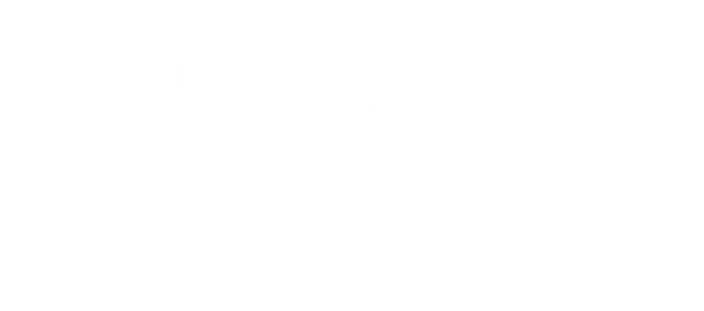 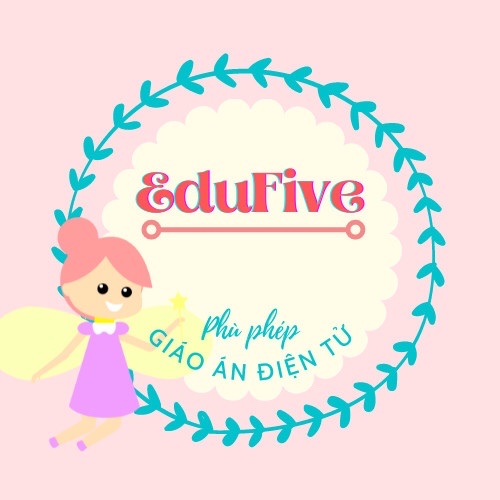 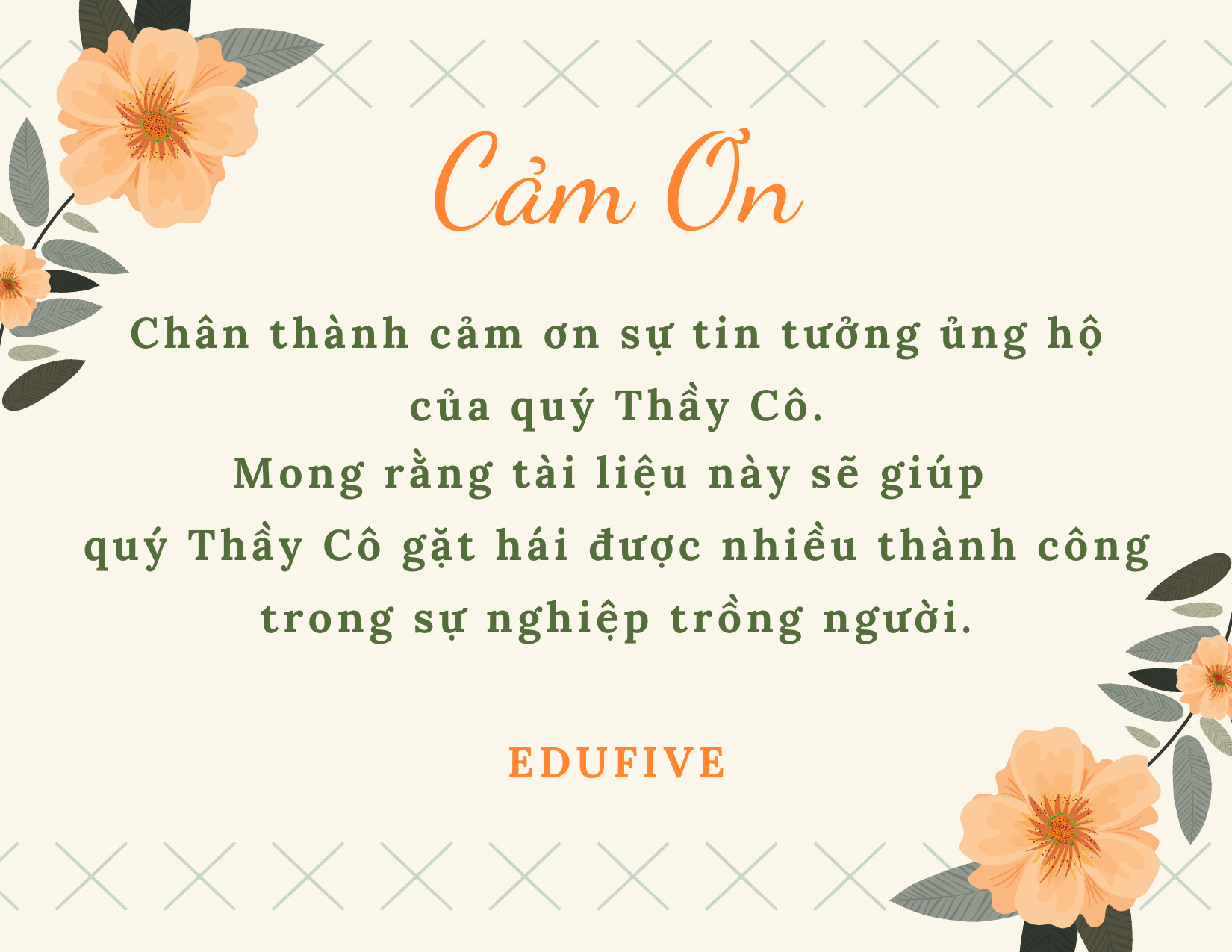